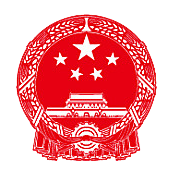 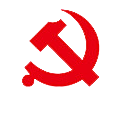 结合认可工作实际
扎实推进“两学一做”学习教育
主讲人：蔡 宇
认可中心办公室党支部
2016年7月
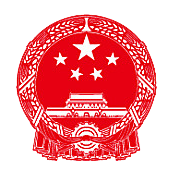 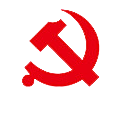 “两学一做”
学习教育活动
学  共产党党章党规
学  习近平总书记系列重要讲话精神
做  合格党员
前言
两学一做要求：动手术刀→打预防针
2016年2月，中央决定在全体党员中开展“学党章党规、学系列讲话，做合格党员”的“两学一做”学习教育。开展“两学一做”学习教育，是落实党章关于加强党员教育管理要求、面向全体党员深化党内教育的重要实践，是推动党内教育从“关键少数”向广大党员拓展、从集中性教育向经常性教育延伸的重要举措，是加强党的思想政治建设的重要部署。
关键少数
集中教育
广大党员
经常教育
“两学一做”与“三严三实”
专题教育的差异
“两学一做”与群众路线
教育实践的差异
前言
两学一做原则：勤学为基→真做为本
基础在学：要把党的思想建设放在首位，以尊崇党章、遵守党规为基本要求，以用习近平总书记系列重要讲话精神武装全党为根本任务，增强政治意识、大局意识、核心意识、看齐意识，坚定正确政治方向。
关键在做：树立清风正气，严守政治纪律政治规矩；强化宗旨观念，勇于担当作为，在生产、工作、学习和社会生活中起先锋模范作用，为贯彻落实五大发展理念提供坚强组织保证。
四个目的：
推动全面从严治党向基层延伸
巩固群众路线和“三严三实”成果
解决党员队伍在思想、组织、作风、
纪律等方面问题
保持党的先进性和纯洁性
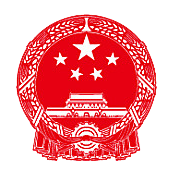 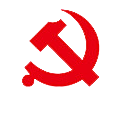 “两学一做”
学习教育活动
1.   学习共产党党章党规
中国共产党纪律处分条例
中国共产党廉洁自律准则
中国共产党章程（中国共产党第十八次全国代表大会通过，2012版）
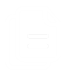 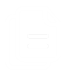 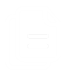 目

录
2.   学习贯彻习近平总书记系列重要讲话精神
3.   做合格党员
党章
总 纲
党章是党的总章程，集中体现党的理论和路线方针政策，以及党的重要主张，规定党内的重要制度和体制机制，对推进党的工作，加强党的建设，具有根本性的规范和指导作用。我们党二大制定的第一部正式章程算起,到党的十七大，中国共产党先后15次修改党章。
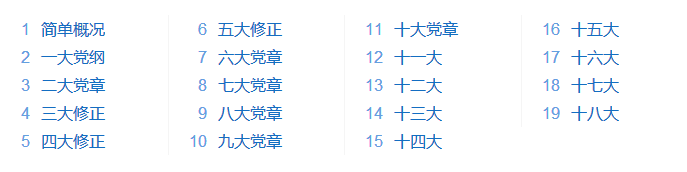 最新为2012年11月14日十八大修订，包括“总纲，十一章，53条”
学
党章
总 纲
根本属性与最高理想
指导思想
中国共产党是中国工人阶级的先锋队，同时是中国人民和中华民族的先锋队，是中国特色社会主义事业的领导核心，代表中国先进生产力的发展要求，代表中国先进文化的前进方向，代表中国最广大人民的根本利益。党的最高理想和最终目标是实现共产主义。
以马克思列宁主义、毛泽东思想、邓小平理论、“三个代表”重要思想和科学发展观作为自己的行动指南 。
学
党章
总 纲
如何取得伟大的成绩和进步
指导思想
开辟了中国特色社会主义道路，形成了中国特色社会主义理论体系，确立了中国特色社会主义制度。
领导和团结全国各族人民，以经济建设为中心，坚持四项基本原则（立国之本），坚持改革开放（强国之路），自力更生，艰苦创业，为把我国建设成为富强民主文明和谐的社会主义现代化国家而奋斗。
学
党章
党章
总 纲
领导人民做什么
党建基本要求
发展社会主义市场经济、民主政治、先进文化、和谐社会、生态文明（与十八大报告中的“五位一体”相呼应）。
坚持党的基本路线 ；坚持解放思想，实事求是，与时俱进，求真务实 ；坚持全心全意为人民服务 ；坚持民主集中制。
学
党章
党 员
党员八条义务
（一）认真学习马克思列宁主义、毛泽东思想、邓小平理论、“三个代表”重要思想和科学发展观，学习党的路线、方针、政策和决议，学习党的基本知识，学习科学、文化、法律和业务知识，努力提高为人民服务的本领。
（二）贯彻执行党的基本路线和各项方针、政策，带头参加改革开放和社会主义现代化建设，带动群众为经济发展和社会进步艰苦奋斗，在生产、工作、学习和社会生活中起先锋模范作用。
学
党章
党 员
党员八条义务
（三）坚持党和人民的利益高于一切，个人利益服从党和人民的利益，吃苦在前，享受在后，克己奉公，多做贡献。
（四）自觉遵守党的纪律，模范遵守国家的法律法规，严格保守党和国家的秘密，执行党的决定，服从组织分配，积极完成党的任务。
（五）维护党的团结和统一，对党忠诚老实，言行一致，坚决反对一切派别组织和小集团活动，反对阳奉阴违的两面派行为和一切阴谋诡计。
学
党章
党 员
党员八条义务
（六）切实开展批评和自我批评，勇于揭露和纠正工作中的缺点、错误，坚决同消极腐败现象作斗争。
（七）密切联系群众，向群众宣传党的主张，遇事同群众商量，及时向党反映群众的意见和要求，维护群众的正当利益。
（八）发扬社会主义新风尚，带头实践社会主义荣辱观，提倡共产主义道德，为了保护国家和人民的利益，在一切困难和危险的时刻挺身而出，英勇斗争，不怕牺牲。
学
党章
党 员
入党誓词
预备期
党龄计算
我志愿加入中国共产党，拥护党的纲领，遵守党的章程，履行党员义务，执行党的决定，严守党的纪律，保守党的秘密，对党忠诚，积极工作，为共产主义奋斗终身，随时准备为党和人民牺牲一切，永不叛党。
从支部大会通过算起，一年
从预备期满转为正式党员之日算起
学
党章
组 织
党的中央组织
党的基层组织
党与共青团
党的全国代表大会每五年举行一次 （最近一次党代会：2017年党的十九大）
正式党员三人以上，都应成立。党的基层组织是党在社会基层组织中的战斗堡垒，是党的全部工作和战斗力的基础， 共有八项基本任务
中国共产主义青年团是中国共产党领导的先进青年的群众组织，是党的助手和后备军 （推优入党）
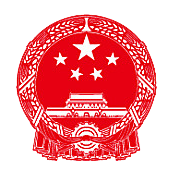 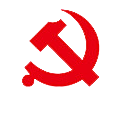 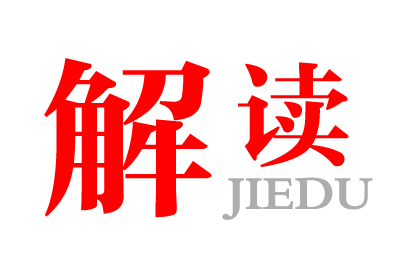 讲规矩、有纪律
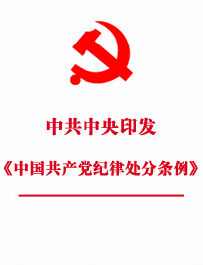 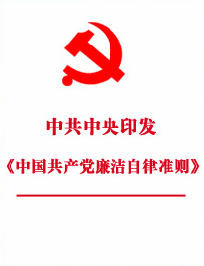 中国共产党廉洁自律准则
中国共产党纪律处分条例
一、新修订《准则》《条例》颁布实施的历史背景和意义
党的十八大以来，党风廉政建设和反腐败斗争形势依然严峻复杂。
党的十八大和十八届三中、四中全会作出重大部署——加强党内法规制度建设。
习近平总书记在十八届中纪委五次全会提出的重要任务。
十八大以来，一些管党治党的实践成果需要以制度的形势固化下来。
原《准则》《条例》已不能完全适应从严治党新的实践需要。
历史背景
一、新修订的《准则》《条例》颁布和实施的历史背景、重大意义
党执政以来第一部面向全体党员的规范全党廉洁自律工作的重要基础性法规。
党落实全面从严治党部署、实现依规依纪治党、切实加强党纪监督的重要举措。
为加强党的建设、强化党内监督，深入推进党风廉政建设和反腐败斗争，永葆党的先进性和纯洁性，全面推进“四个全面”战略布局提供坚强的纪律保证。
重大意义
新修订的《准则》《条例》
印发时间：2015年10月18日
施行时间：2016年1月1日
施行时间
学
党规
中国共产党廉洁自律准则
（一）新旧《准则》对比
中国共产党党员领导干部廉洁从政若干准则
名称
中国共产党廉洁自律准则
适用对象
党员领导干部
全体党员
内容
3600余字
281字
学
党规
中国共产党廉洁自律准则
修订后的《准则》共8条、281字，分为导语、党员廉洁自律规范、党员领导干部廉洁自律规范等3部分，可概括为：“四个必须”“八条规范”
导 语
党员领导干部廉洁自律规范
第一条 坚持公私分明,先公后私,克己奉公
第二条 坚持崇廉拒腐,清白做人,干净做事
第三条 坚持尚俭戒奢,艰苦朴素,勤俭节约
第四条 坚持吃苦在前,享受在后,甘于奉献
第五条 廉洁从政,自觉保持人民公仆本色
第六条 廉洁用权,自觉维护人民根本利益
第七条 廉洁修身,自觉提升思想道德境界
第八条 廉洁齐家,自觉带头树立良好家风
必须坚定共产主义理想和中国特色社会主义信念；
必须坚持全心全意为人民服务根本宗旨；
必须继承发扬当的优良传统和作风；
必须自觉培养高尚道德情操，努力弘扬中华民族传统美德，廉洁自律，接受监督，永葆党的先进性和纯洁性；
学
党规
中国共产党廉洁自律准则
修订后的《准则》
一是重申党的理想信念、根本宗旨、优良传统作风、高尚道德情操等“四个必须”原则要求。
二是围绕正确对待和处理“公与私”“廉与腐”“俭与奢”“苦与乐”的关系，对全体党员提出“四条规范”。
三是围绕廉洁从政，从公仆本色、权力行使、品行操守、良好家风等方面，对党员领导干部提出要求更高的“四条规范”。
问
学
党规
中国共产党廉洁自律准则
与2010年1月颁布实施的《中国共产党党员领导干部廉洁从政若干准则》相比
修订后的《准则》紧扣“廉洁自律”、覆盖全体党员、突出“关键少数”，强调自律，重在立德。
是党执政以来第一部坚持正面倡导、面向全体党员的规范全党廉洁自律工作的重要基础性法规，成为向全体党员发出的道德宣示和对全国人民的庄严承诺。
为党员和党员领导干部树立了一个看得见、够得着的高标准，充分体现全面从严治党要求。
学
党规
中国共产党纪律处分条例
（二）新旧《条例》对比
原条例共3编、15章、178条、24000余字
新条例共3编、11章、133条、17000余字，分为“总则”“分则”和“附则”等3部分
总则分
为五章
分则部分将原条例规定的10类违纪行为整合修订为6类
“附则”部分明确了制定补充规定等的权限，条例的解释机关，以及条例的施行时间和溯及力等内容
学
党规
中国共产党纪律处分条例
新《条例》的结构（共133条）
问
学
党规
中国共产党纪律处分条例
梳理《条例》内容，原《条例》的比较对照，“全面从严治党”理念始终贯穿全文
1.   纪在法前，对党员提出更高要求
2.   处分“加码”，违纪将挨更重“板子”
3.   条款增加，制度的笼子扎得更紧
学
党规
《准则》和《条例》修订的十大亮点
一是坚持以党章为遵循，坚决维护党章权威
《准则》的五个亮点
二是坚持正面倡导
三是面向全体党员。 充分体现全面从严治党要求
四是突出党员领导干部“关键少数”
五是简明扼要，便于全体党员、党员领导干部理解掌握和遵照执行
学
党规
《准则》和《条例》修订的十大亮点
一是将党章相关内容具体化，突出政党特色、党纪特色
《条例》的五个亮点
二是将违反党的纪律行为整合修订为6类
三是突出政治纪律和政治规矩
四是坚持纪严于法，纪在法前，实现纪法分开
五是体现党十八大以来全面从严治党的最新成果
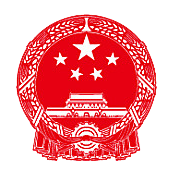 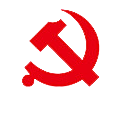 “两学一做”
学习教育活动
1.   学习共产党党章党规
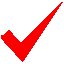 中国共产党纪律处分条例
中国共产党廉洁自律准则
中国共产党章程（中国共产党第十八次全国代表大会通过，2012版）
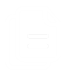 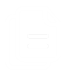 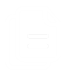 目

录
2.   学习贯彻习近平总书记系列重要讲话精神
3.   做合格党员
学
讲话
学习贯彻习近平总书记系列重要讲话精神
学习习近平总书记“七一”重要讲话
一个“中国梦”　　
两个“敢于”
三个“长期坚持、永不动摇”
四个“自信”
五个“反对”　　
七提“理想信念”
提到八位党和国家领导人
十次强调“不忘初心、继续前进”
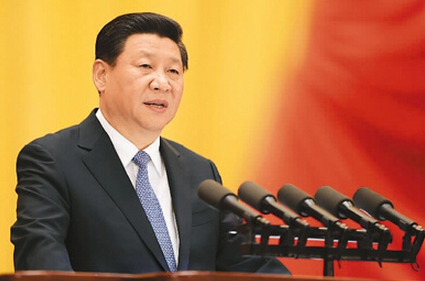 学
讲话
学习贯彻习近平总书记系列重要讲话精神
什么是“中国梦”？
如何实现“中国梦”？
实现中华民族伟大复兴，是近代以来中国人民最伟大的梦想，我们称之为“中国梦”，基本内涵是实现国家富强、民族振兴、人民幸福 。中国梦归根到底是人民的梦。对世界而言，中国梦是和平、发展、合作、共赢的梦！
坚持中国道路（中国特色社会主义道路）
弘扬中国精神（爱国主义为核心的民族精神和改革创新为核心的时代精神）
凝聚中国力量 （全国各族人民大团结的力量）
学
讲话
学习贯彻习近平总书记系列重要讲话精神
不要滥用“新常态”
新常态下，我国经济发展的主要特点是：增长速度要从高速转向中高速，发展方式要从规模速度型转向质量效率型，经济结构调整要从增量扩能为主转向调整存量、做优增量并举，发展动力要从主要依靠资源和低成本劳动力等要素投入转向创新驱动。
新常态不是一个事件，不要用好或坏来判断
新常态不是一个筐子，不要什么都往里面装
新常态主要表现在经济领域，不要滥用新常态概念
新常态不是一个避风港，不要把不好做或难做好的工作都归结于新常态
学
讲话
学习贯彻习近平总书记系列重要讲话精神
关于“社会主义核心价值观”
是决定文化性质和方向的深层次要素，是一个国家的重要稳定器。没有共同的价值观，一个民族、一个国家就会魂无定所、行无所归。
01
国家：富强、民主、文明、和谐
02
社会：自由、平等、公正、法治
03
公民：爱国、敬业、诚信、友善
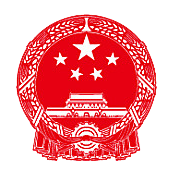 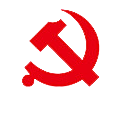 “两学一做”
学习教育活动
1.   学习共产党党章党规
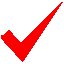 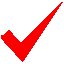 中国共产党纪律处分条例
中国共产党廉洁自律准则
中国共产党章程（中国共产党第十八次全国代表大会通过，2012版）
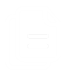 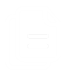 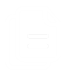 目

录
2.   学习贯彻习近平总书记系列重要讲话精神
3.   做合格党员
做
合格党员
时刻以一名合格党员的标准严格要求自己
合格党员的标准 —— “四讲四有”
讲  政治   有  信念
讲  规矩   有  纪律
讲  道德   有  品行
讲  奉献   有  作为
做
合格党员
结合工作实际
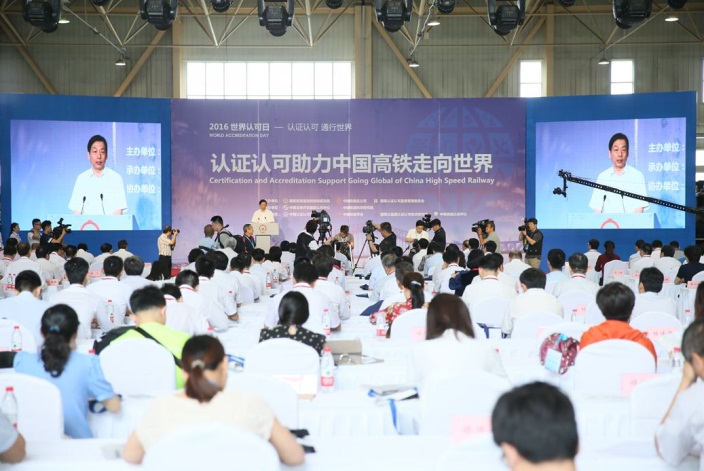 勇于担当
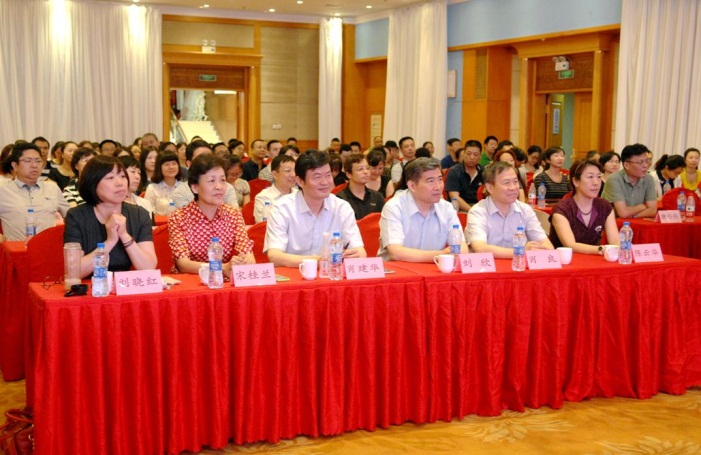 敢于面对困难，勇于攻坚克难
群众面前党员上前
党员面前干部为先
做
合格党员
结合工作实际
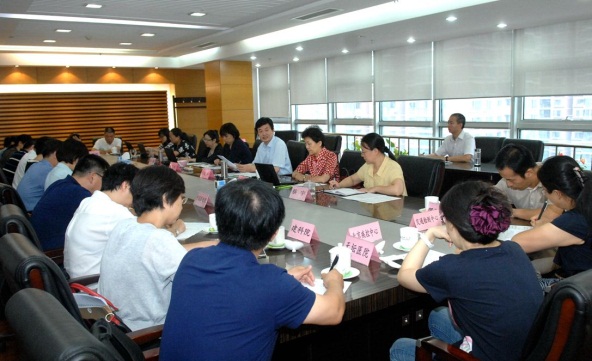 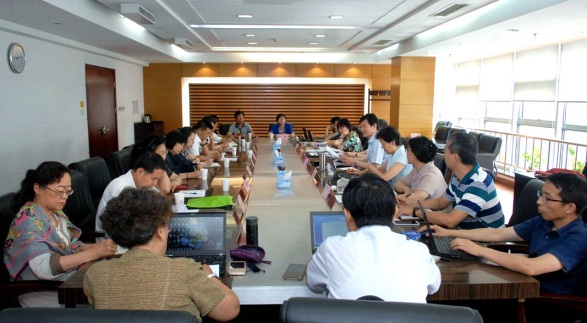 巧干实干
抓好调查研究，实践出真知
善于综合判断、谋定而动
发扬钉钉子精神，实干到底
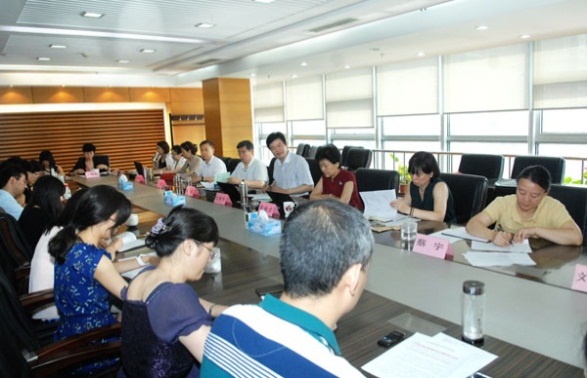 做
合格党员
结合工作实际
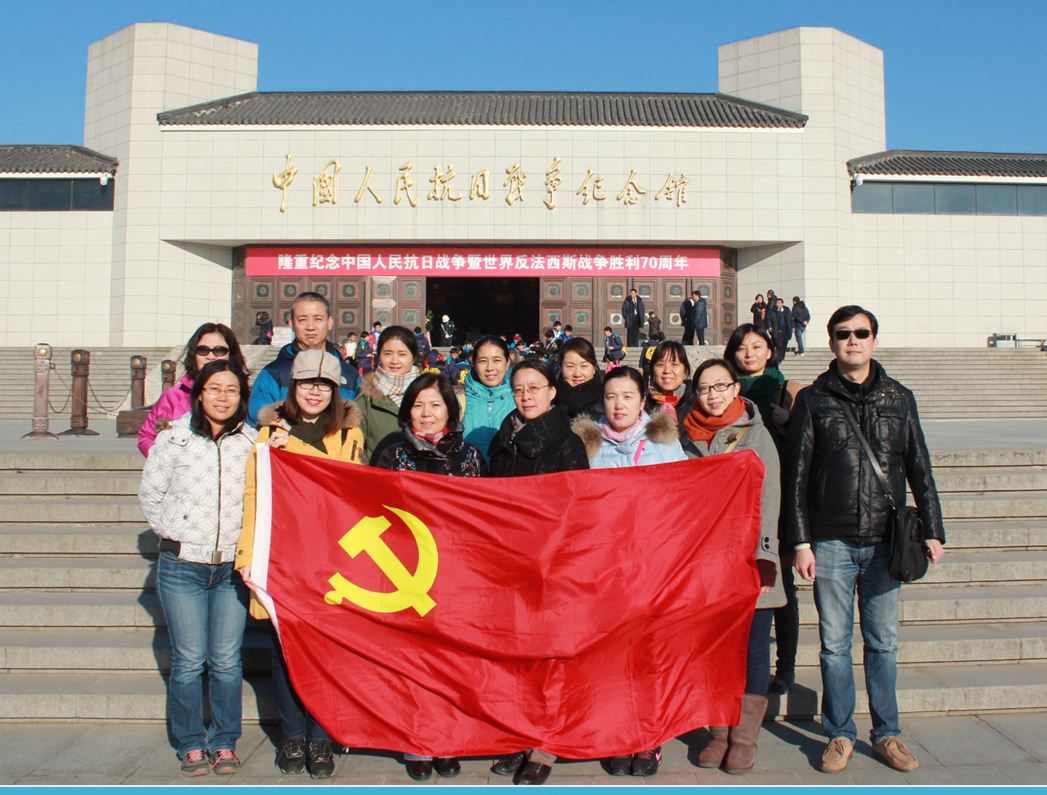 旗帜表率
支部是战斗核心
党员是发展中坚
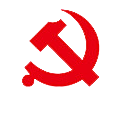 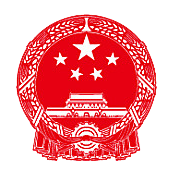 谢谢大家！